Understanding Extra Systoles: Types and ECG Signals
Exploring the different types of extra systoles and their impact on ECG signals
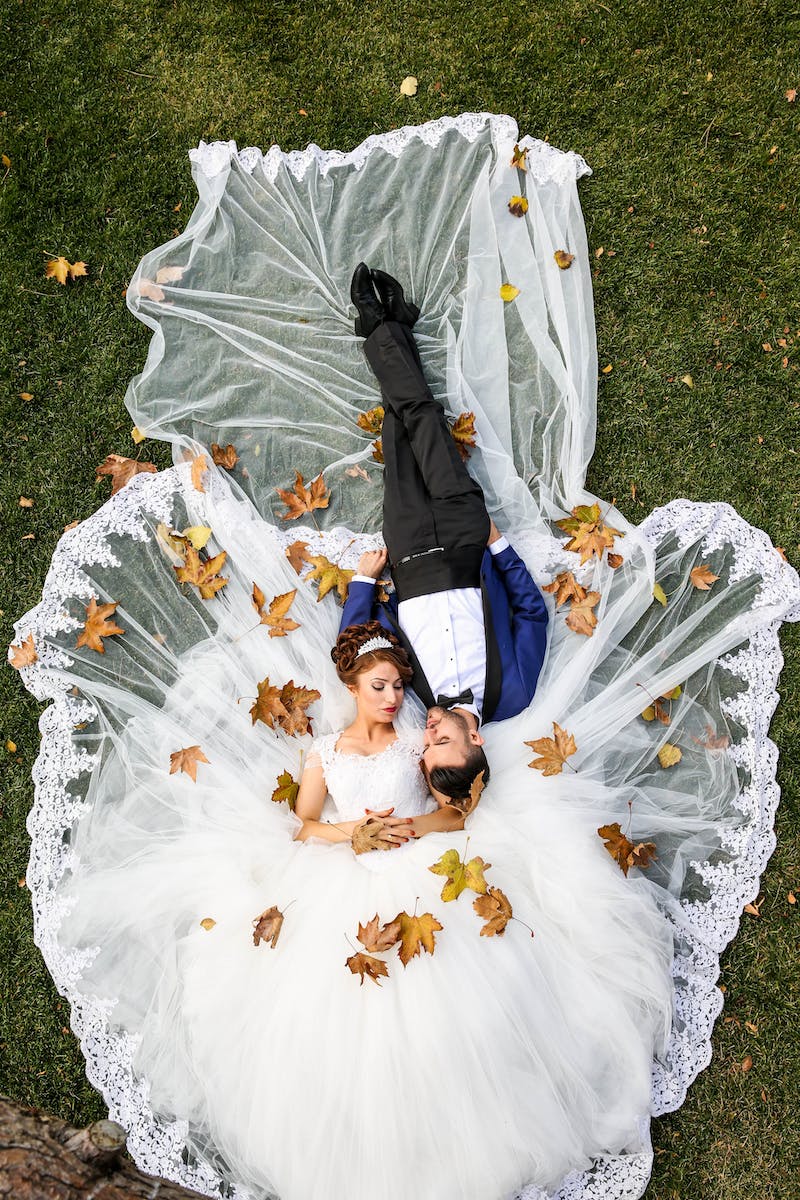 Introduction
• Overview of extra systoles and their significance
• Difference between premature contractions and extra systoles
• Types of extra systoles - atrial, AV node, and ventricular
• How extra systoles disrupt the normal excitation of the myocardium
Photo by Pexels
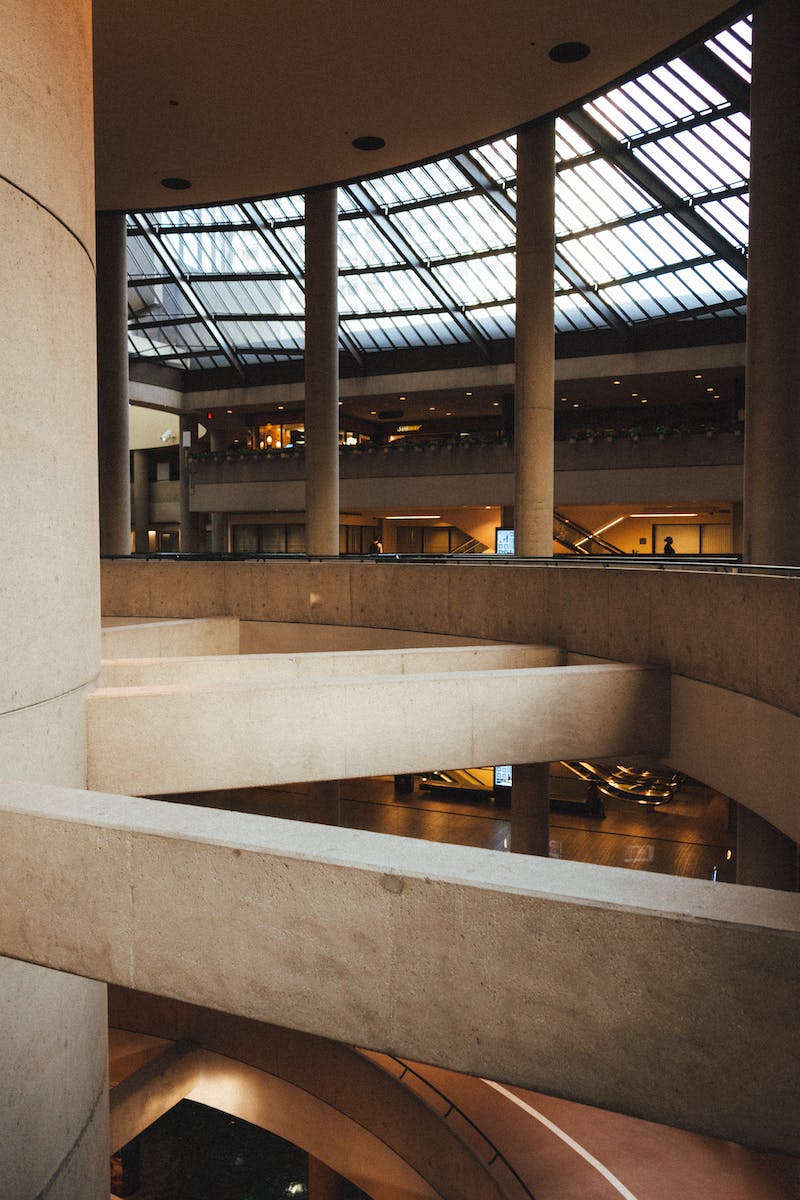 Atrial Extra Systoles
• Characteristics of atrial extra systoles
• ECG signal changes depending on the location of the pathological focus
• Different forms of P waves in atrial extra systoles
• Impact on the PQ interval
Photo by Pexels
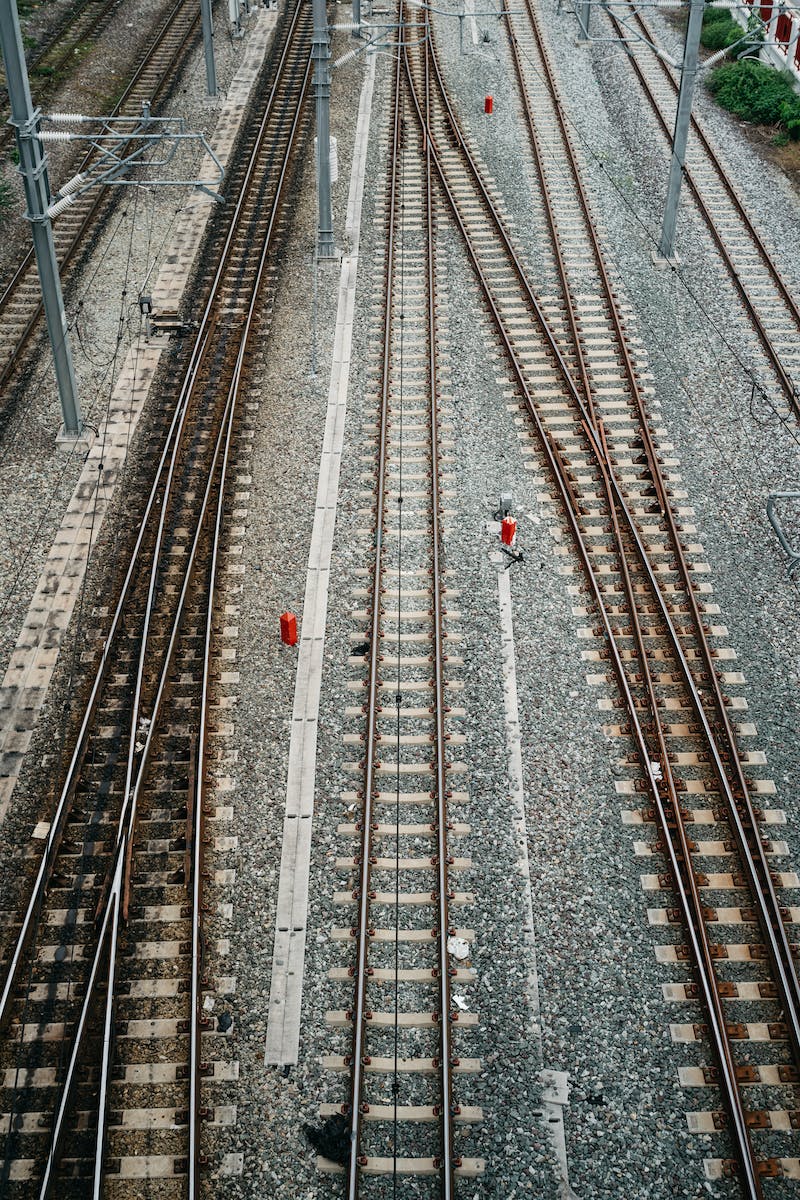 AV Node Extra Systoles
• Characteristics of AV node extra systoles
• ECG signal changes and hidden P waves
• Effects on the QRS complex
• Different locations of the pathological focus in the AV node
Photo by Pexels
Ventricular Extra Systoles
• Characteristics of ventricular extra systoles
• Wide and deformed QRS complex
• Absence of P wave
• Duration of the QRS complex
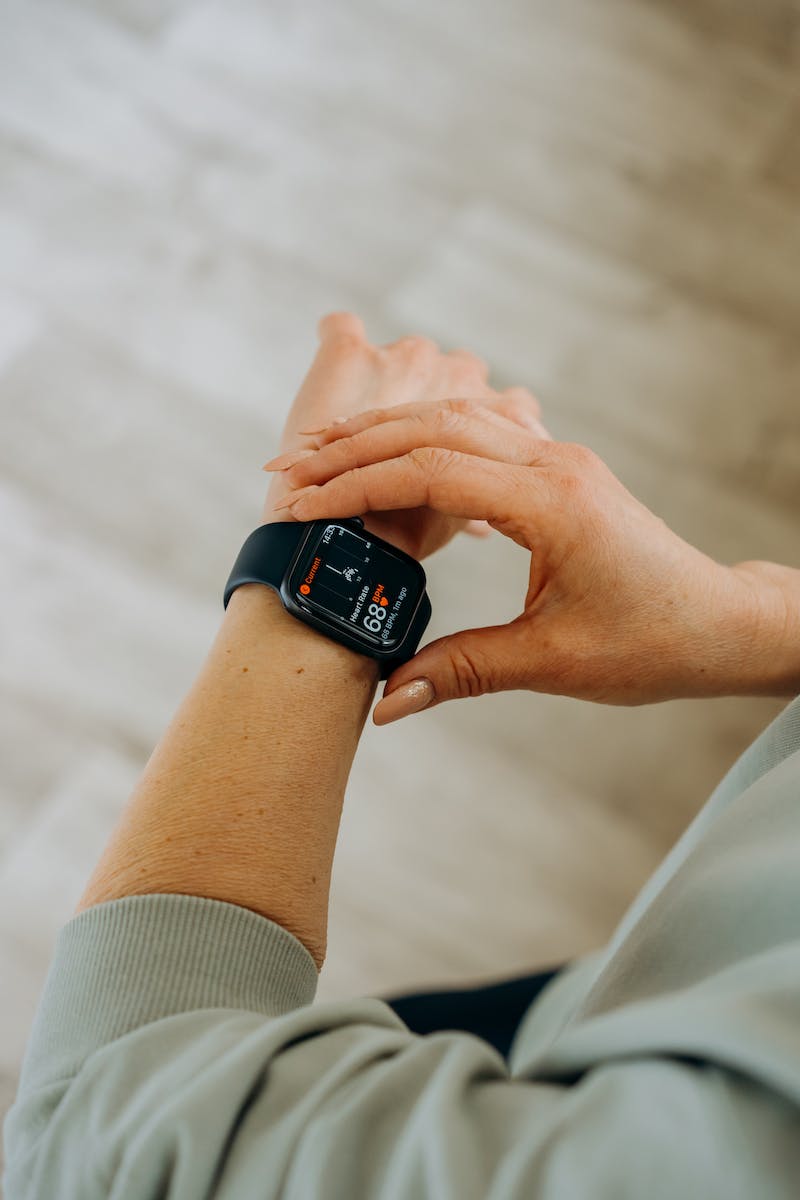 Types of Extra Systoles
• Paired ventricular extra systoles
• Bigenial ventricular extra systoles
• Polymorphic extra systoles with different shapes
• Impact on ECG patterns
Photo by Pexels
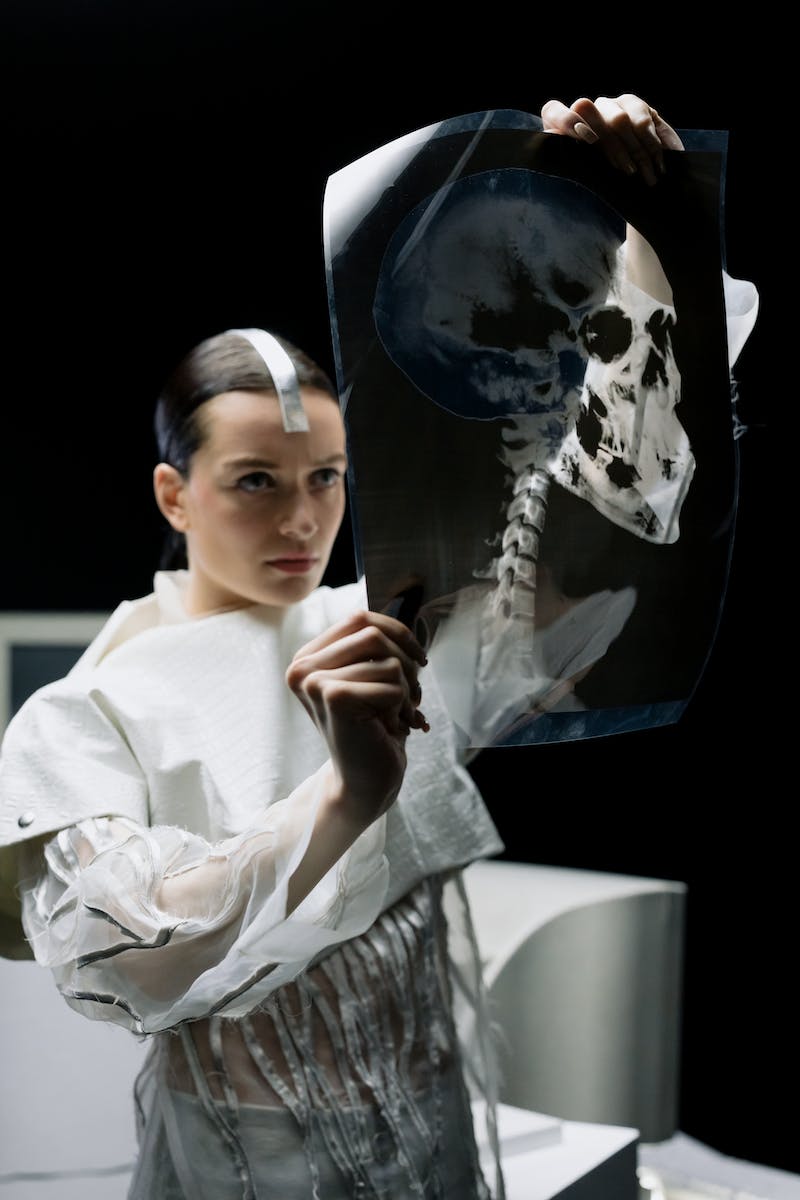 Conclusion
• Summary of extra systoles and their impact on ECG signals
• Importance of identifying and understanding extra systoles
• Further research and study needed in this area
Photo by Pexels